ПРАВА РЕБЁНКА
В своих правах мы все равны:И взрослые и дети.Все расы, веры, языки – Все люди на планете.
«это должен знать каждый родитель!»
«Ребенок – это не сосуд, который нужно заполнить, а огонь, который нужно зажечь»
 (восточная мудрость)
«По извилистой дорожке
Шли по миру чьи-то ножки.
Вдаль смотря широкими глазами,
Шел малыш знакомиться с правами.
Рядом мама крепко за руку держала,
В путь-дорогу умницу свою сопровождала.
Знать должны и взрослые, и дети
О правах, что защищают их на свете!!!»
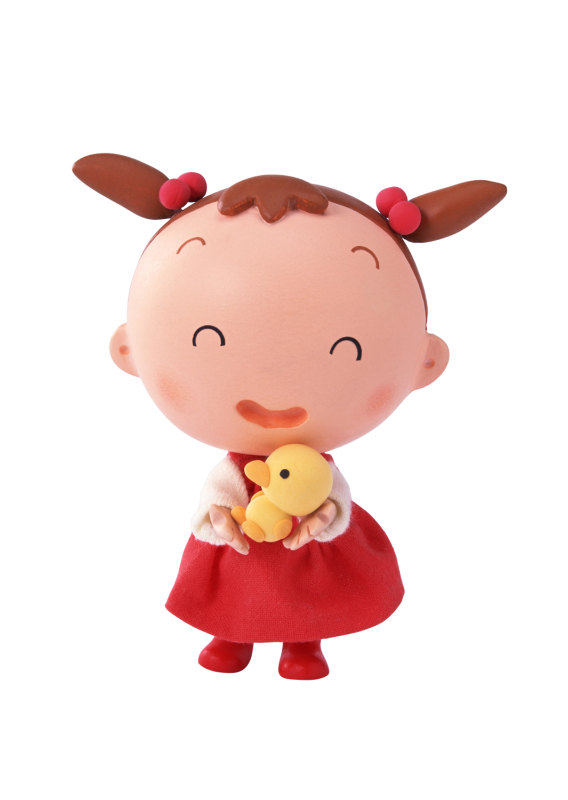 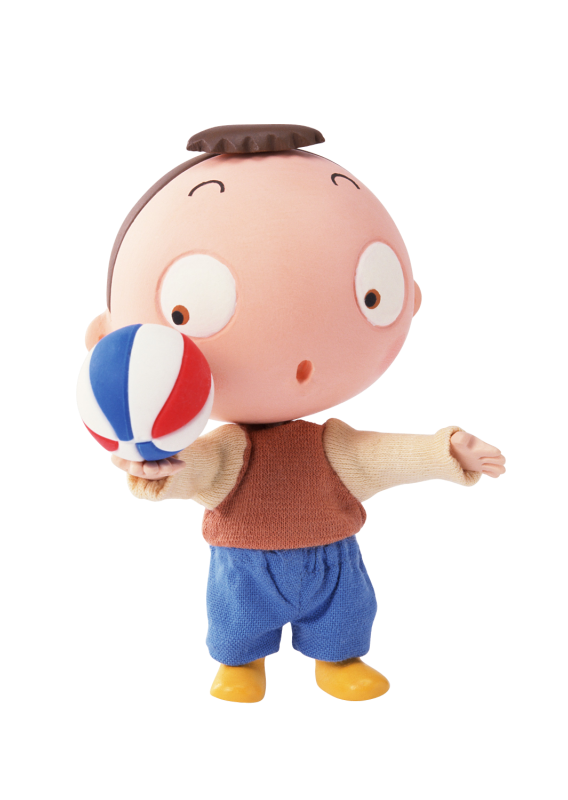 Основные положения Конвенции о правах ребёнка
1. Ребенок имеет право на жизнь и здоровое развитие.

2. Ребенок имеет право на сохранение своей индивидуальности, включая гражданство, имя и семейные связи.

3. Ребенок имеет право на свободу личности, свободу мысли, совести и  религии. 

4. Ребенок имеет право на защиту от всех форм физического или психологического насилия, эксплуатации, оскорбления, небрежного или грубого обращения как со стороны родителей, так и законных опекунов или любого другого лица, 
заботящегося о ребенке.

5. Ребенок, лишенный своего семейного окружения, имеет 
право на особую защиту и помощь, предоставляемые
 государством.

6. Ребенок имеет право на уровень жизни, необходимый 
для его физического, умственного, духовного, нравственного
 и социального развития.
Click to add title in here
Click to add title in here
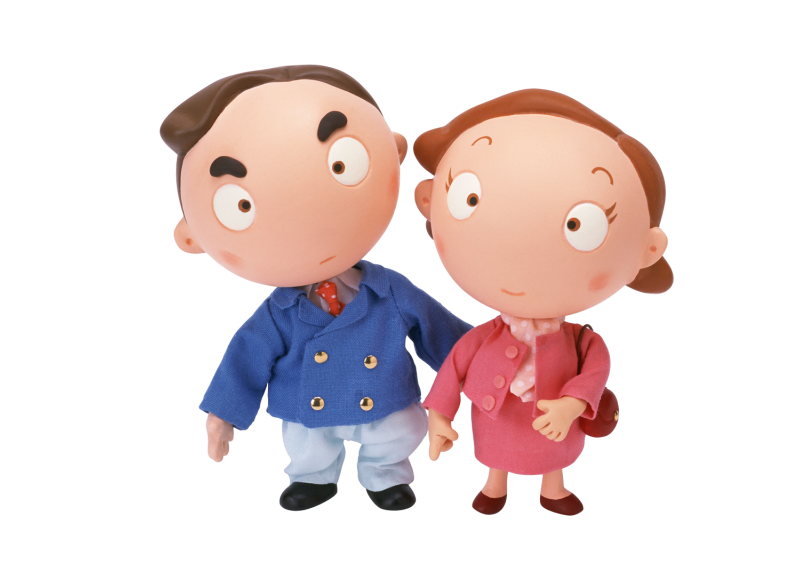 Click to add title in here
7. Ребенок имеет право на здравоохранение и социальное обеспечение, включая социальное страхование.

8. Ребенок имеет право на образование, которое должно быть направлено на развитие личности, талантов и умственных и физических способностей ребенка в их самом полном объеме.

9. Ребенок имеет право пользоваться родным языком, исповедовать религию своих родителей, даже если он принадлежит к этнической, религиозной или языковой группе, которая в данном государстве составляет меньшинство.

10. Ребенок имеет право на отдых и досуг, право участвовать в играх и развлекательных мероприятиях, соответствующих его возрасту, свободно участвовать 
в культурной жизни и заниматься искусством.

11. Ребенок имеет право на защиту от экономической 
эксплуатации и от выполнения любой работы, которая 
может представлять опасность для его здоровья, либо 
наносить ущерб физическому, умственному, духовному, 
моральному и социальному развитию.
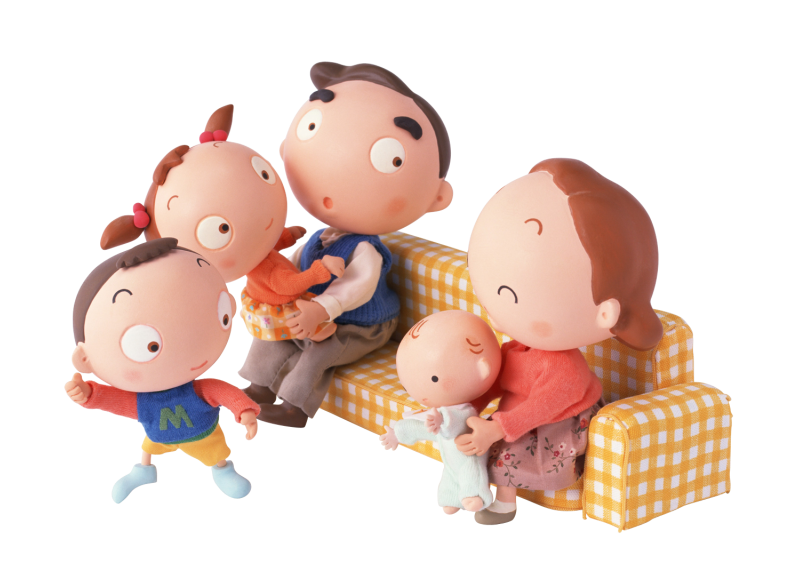 12. Ребенок имеет право на защиту от всех форм сексуальной эксплуатации и сексуального совращения.

13. Государства-участники обеспечивают, чтобы ни один ребенок не был подвергнут пыткам или другим жестоким, бесчеловечным или унижающим достоинство видам обращения или наказания; ни один ребенок не был лишен свободы незаконным или произвольным образом; 

14. Государства обязуются принимать меры для борьбы с незаконным перемещением и невозвращением детей из-за границы.
 
15. Государства обязуются уважать и соблюдать 
нормы международного гуманитарного права в
отношении детей, попавших в зону вооруженного 
конфликта.
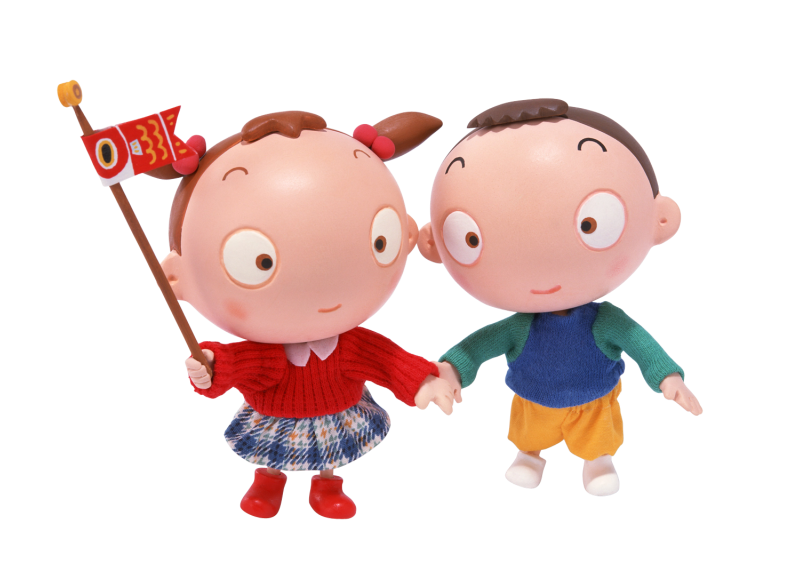 [Speaker Notes: Content Layouts]
Развитие дошкольника
«Как редко ребенок бывает таким, как нам хочется…»   Януш Корчак
Возрастные особенности дошкольников 
  Особенности дошкольников в возрасте четырех-шести лет - это настоящий 
подарок всем тем, кто благополучно пережил кризис 3 лет. В этом возрасте дети становятся более спокойными, с ними намного проще договариваться, они покладисты и идут на уступки. Именно в это время развитие идет в направлении формирования привязанности к близким, дети-дошкольники трепетно и романтично любят родителей и очень дорожат их любовью.

Не злоупотребляйте этим бесконечным доверием. 
Довольно часто мы говорим: “Такого мальчика я не люблю”,
“Я тебя буду любить, если ты…”
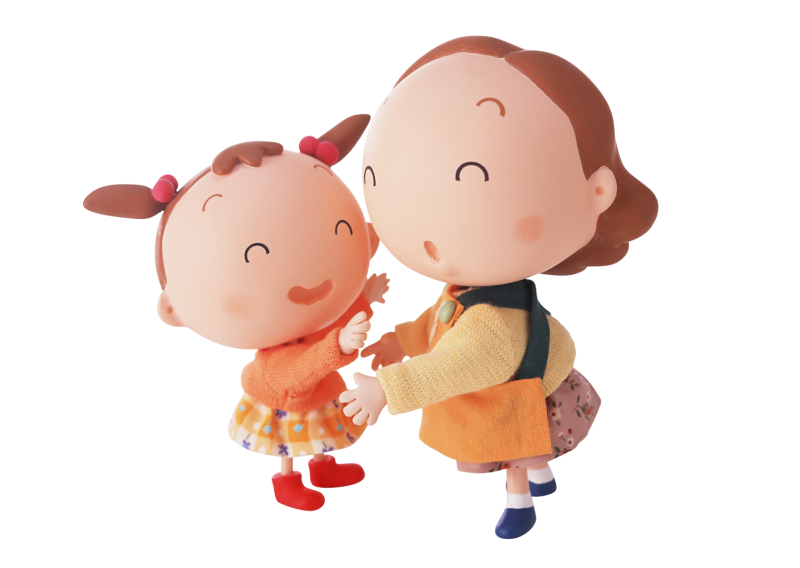 Мышление и способности дошкольников
Активно развивается и мышление дошкольников, недаром про маленьких детей часто
говорят, что они “впитывают все как губка”. Растет интерес к окружающему миру, к его истории, к животным и растениям…Интеллектуальное развитие дошкольника важно поддержать, не подавляя его любопытство отмашками и нежеланием отвечать на “глупые вопросы”. Почвой для размышлений становится все увиденное и услышанное, и этот период
очень важен для развития интереса к  учению, к поиску новых знаний, для формирования уверенности в себе и своих способностях у вашего дошкольника.

У дошкольника хорошо развита речь, идет период активного пополнения словарного
запаса и “словотворчества” (ваш ребенок вовсе не дурачится и не “ломает язык”). 

Совершенствуются и двигательные навыки. Развитие 
дошкольника стимулирует физическая активность.
По мнению психологов, дети, родители которых уделяют
достаточное внимание физическому развитию, лучше 
развиваются в других сферах. У них более активно идет 
развитие речи, мышления, лучше память и внимание.
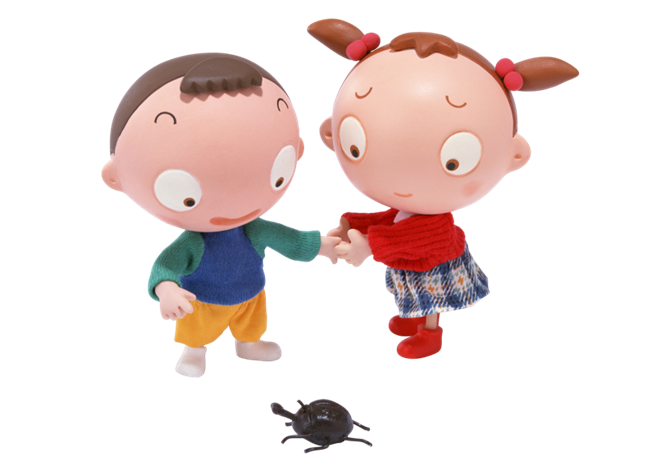 Эмоциональное развитие дошкольника
Эмоциональное развитие тоже не стоит на месте, растет интерес к другим
людям и их взаимоотношениям, появляются друзья. Поощряйте общение детей, даже если результаты дружеской встречи напоминают сцены из мультфильма, где “просто приходил Сережка, и мы поиграли немножко”. Это полезный опыт налаживания отношений, незаменимый впоследствии в школе. Развитие дошкольника может происходить только в общении с близкими, сверстниками, воспитателями.

Важные особенности дошкольников – это подражание взрослым и стремление 
получить похвалу от них. 

Дошкольник – уже осознает свою индивидуальность,
 у него есть представления о “хорошем и плохом”,
о “злом и добром”. Ему знакомы чувства сопереживания,
обиды, стыда, восприятие мира у него очень эмоциональное.
И в этом возрасте ваш ребенок искренне старается
радовать родителей, даже если у него это не всегда 
получается.
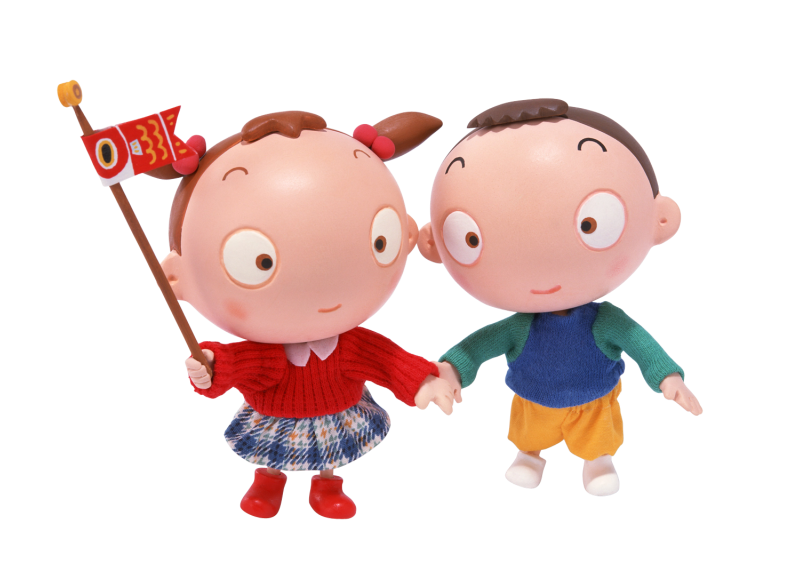 Самостоятельность дошкольника
Ребенок неожиданно становится самостоятельным, и многое может делать сам. Он 
владеет навыками гигиены (если видит пример взрослых членов семьи). 

Для привития гигиенических и бытовых навыков используйте тягу ребенка к 
самоутверждению и склонность к подражанию. Если взрослые сами постоянно выполняют требования гигиены, то и ребенок, в конце концов, почувствует необходимость вымыть руки перед едой: как же, он ведь совсем “большой”.

Дошкольник убирает свои игрушки и книги на место, 
многое понимает и с ним можно договориться. 
Поведение дошкольников 4-6 лет отличается появлением 
рассудительности, “мудрости”, некоторой серьезности, 
не свойственной трехлеткам. С детьми уже можно 
советоваться, делая покупки, они с радостью готовы 
помогать вам в некоторых домашних делах и даже
могут иметь какие-то обязанности в доме, 
например, убрать в своей комнате, протереть 
стол после обеда,расставить посуду.
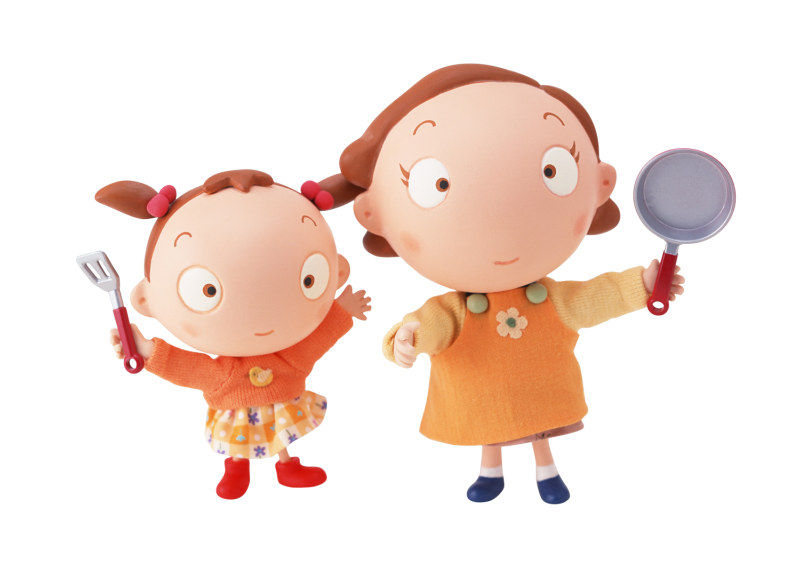 Проблемы со сном. Страхи
В числе прочих проблем, родителей волнуют трудности с засыпанием. Интенсивное
развитие дошкольника и его психики создают яркий эмоциональный фон. Жизнь ребенка становится все более насыщенной событиями и переживаниями, поэтому очень важно заранее создать ритуал укладывания спать. Что это может быть? Просмотр доброго мультфильма, теплая ванная с пеной, разговор с мамой о событиях прошедшего дня, колыбельная… Все это должно проходить спокойно, можно начать говорить тише, можно включить успокаивающую музыку. 

Некоторые дети могут засыпать в темноте, а кто-то соглашается засыпать только 
при свете и требуется ночник, который можно выключить потом, когда малыш уснет. Отнеситесь к этим просьбам с пониманием, потому 
что в психике дошкольников эмоциональное тесно связанно 
с воображением восприятия увиденного, услышанного 
и прочитанного, и может преломляться в ночные страхи 
и тревоги. В дошкольном возрасте ночные страхи 
возникают достаточно часто, психологи относят их пик 
к возрасту 5-6 лет. А к 6 годам у детей возникает страх 
смерти, они осознают, что жизнь не бесконечна. 
Совершенно нормально, если развитие дошкольника
проходит этот этап.
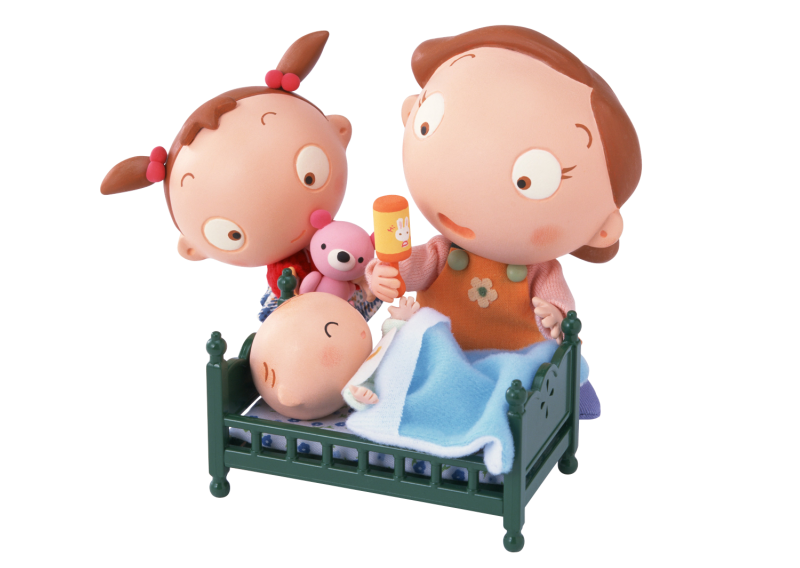 Полезные советы для родителей по воспитанию дошкольников :
Разговаривайте со своим ребенком. Постоянно объясняйте ему свои действия и свои просьбы. Помните, 
что ребенок должен четко понимать, почему им или вами совершаются те или иные действия.

 Общаясь с ребенком, руководствуйтесь не только своими желаниями и чувствами, а желаниями и 
чувствами ребенка. Помните, что он самостоятельная личность. Учитесь уважать его уже с детства.

 Обязательно оценивайте сделанные руками ребенка вещи. Помните, что для него очень ценна ваша 
оценка, поскольку она повышает его самооценку.

 Поощряйте попытки своего ребенка решать свои проблемы самостоятельно. Помните, что дети 
дошкольного возраста, как правило, уверены в своих силах. Не лишайте их этой уверенности.

 Старайтесь предъявлять ребенку одинаковые требования от всех членов семьи. Помните, что ребенку 
трудно приноровиться к разному уровню оценок и требований.

 В своих родительских действиях будьте последовательны. Помните, если вы пойдете на поводу его 
капризов, то дадите ему в руки инструмент руководства вами.

 Расширяйте социальный опыт ребенка. Поощряйте его, когда он играет с другими детьми. Помните, 
что дошкольный возраст предполагает углубление общения ребенка за счет расширения его социальных связей.

 Не огорчайтесь, если ваш ребенок капризничает. Помните, что период такого поведения редко длится 
старше трех лет. Конечно же, при условии вашей правильной реакции на его капризы.
Советы взрослым от имени ребенка ;
1. Не балуйте меня, вы меня этим портите. Я очень хорошо знаю, что не обязательно предоставлять мне все, что я прошу. Я просто испытываю вас.
2. Не бойтесь быть твердым со мной. Я предпочитаю именно такой подход. Это позволяет мне определить свое место.
3. Не полагайтесь на силу в отношениях со мной. Это приучит меня к тому, что считаться нужно только с силой. Я откликнусь с большой готовностью на ваши просьбы.
4. Не будьте непоследовательными. Это сбивает меня с толку и заставляет упорнее пытаться во всех случаях оставить последнее слово за собой.
5. Не давайте обещаний, которые вы не сможете выполнить; это поколеблет мою веру в вас.
6. Не поддавайтесь на мои провокации, когда я говорю или делаю что-то только затем, чтобы просто расстроить вас. А то я попытаюсь достичь еще больших «побед».
7. Не расстраивайтесь слишком сильно, когда я говорю: «Я вас ненавижу!» Это не буквально, я просто хочу, чтобы вы пожалели о том, что сделали мне.
8. Не заставляйте меня чувствовать себя младше, чем я есть на самом деле. 
Я отыграюсь на вас за это, став «плаксой» и «нытиком».
9. Не делайте для меня и за меня то, что я в состоянии сделать
 для себя сам. Я могу продолжать использовать вас в качестве 
прислуги.
10. Поиграйте вместе со мной – это улучшит взаимоотношение!!!
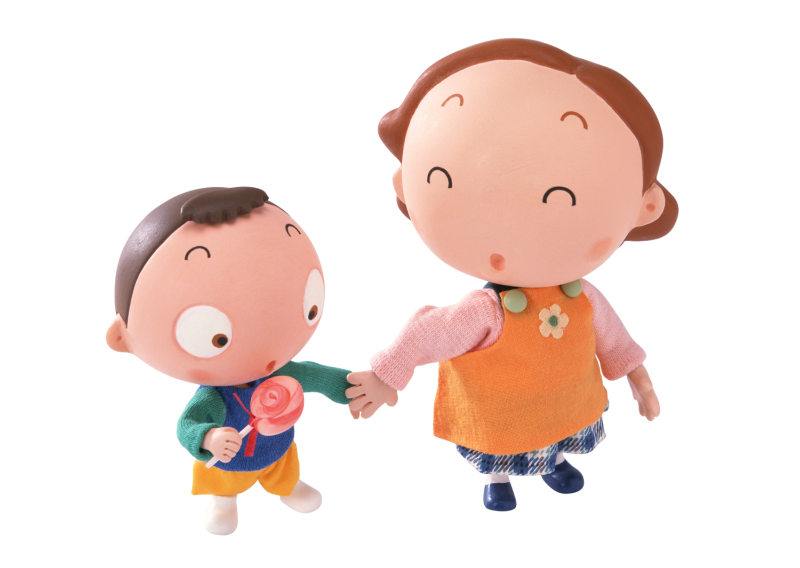 Русские пословицы о родителях и детях.
Дети - благодать божья.

Без них - горе, а с ними - вдвое.

Умел дитя родить, умей и научить.

Каковы дядьки, таковы и дитятки.

Ненаказанный сын - бесчестье отцу.

Не учили, когда поперек лавки ложился, а во всю вытянулся, так и не научишь.

Родительское слово на ветер не молвится.

Кто родителей почитает, тот вовеки не погибает.

Материнская молитва со дна моря достает.

Вся, семья вместе, так и дума на месте.
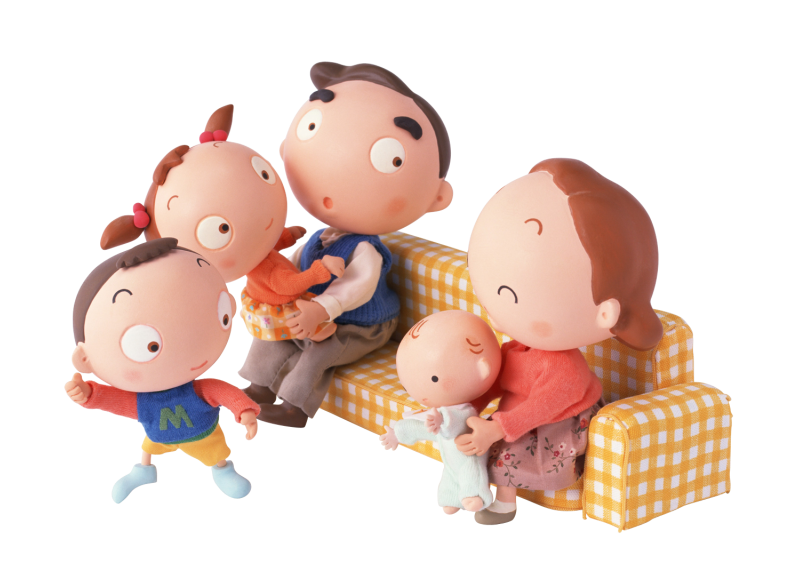 Тест для родителей«Мой стиль воспитания ребенка в семье»
Из трех ответов по каждому вопросу выберите тот, который более соответствует вашему привычному родительскому поведению.
   1. Ребенок капризничает за столом, отказывается есть то, что всегда ел. Вы: 
А) дадите ребенку другое блюдо;
Б) разрешите выйти из-за стола;
В) не выпустите из-за стола до тех пор, пока все не съест.
   2. Ваш ребенок, вернувшись с прогулки, расплакался, обнаружив, что потерял во дворе свою любимую игрушку. Вы:
А) идете во двор и ищете игрушку ребенка;
Б) погрустите вместе с ребенком о его утрате;
В) успокоите ребенка словами: «не стоит расстраиваться из-за пустяков».
   3. Ваш ребенок смотрит телевизор вместо того, чтобы выполнять полученное им в детском саду задание. Вы:
А) без слов выключите телевизор;
Б) спросите, что необходимо ребенку, чтобы начать делать задание;
В) пристыдите ребенка за несобранность.
    4. Ваш ребенок оставил все игрушки на полу, не пожелав их убрать. Вы:
А) уберете часть игрушек в недоступное для ребенка место: 
«пусть поскучает без них»;
Б) предложите свою помощь в уборке или ободрите ребенка словами, 
типа: «я вижу, что тебе скучно делать это одному…», «я не сомневаюсь, 
что твои игрушки слушаются тебя…»;
В) накажите ребенка лишением игрушек.
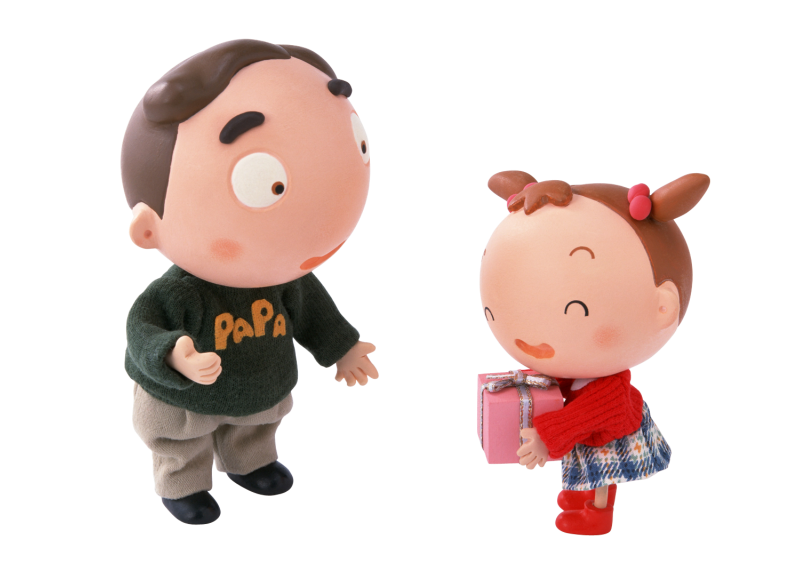 5. Вы пришли за ребенком в детский сад, ожидая, что он быстро оденется и Вы успеете зайти на почту, в аптеку. Но он под разными предлогами отвлекается от сборов домой, «тянет» время. Вы:
А) отчитываете ребенка, показывая свое недовольство его поведением;
Б) говорите ребенку, что, когда он так себя ведет, вы чувствуете раздражение и досаду, воспринимая это равнодушие с его стороны к вашим заботам, сообщаете ему, чего вы ждете сейчас от него;
В) пытаетесь сами побыстрей одеть ребенка, отвлекая как-то от шалостей, не забывая при этом постыдить.


Подсчитайте, каких ответов больше – А, Б, В. 
Под каждой буквой прочтите резюме.
«А» - тип авторитарного стиля воспитания, мало доверия ребенку 
и учета его потребностей.
«Б» - стиль воспитания, при котором признается право на личный 
опыт и ошибки, акцент – научить его отвечать за себя и свои поступки.
«В» - стиль воспитания без особых попыток понять ребенка, основные 
методы – порицание и наказание.
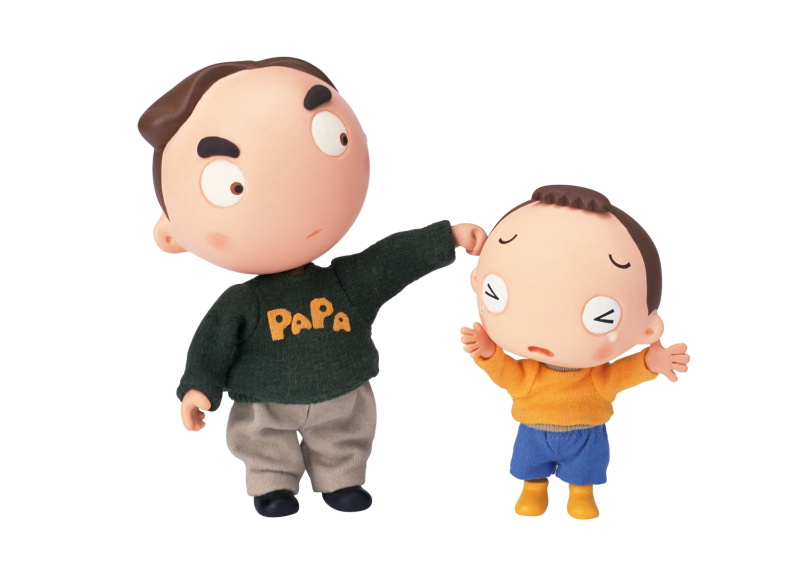 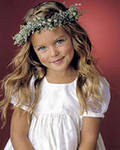 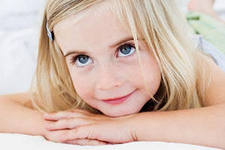 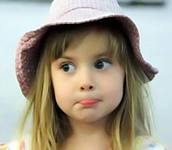 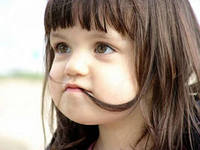 «Дети — это взгляды глазок боязливых,
 Ножек шаловливых по паркету стук,
 Дети — это солнце в пасмурных мотивах,
 Целый мир гипотез радостных наук.
 Вечный беспорядок в золоте колечек,
 Ласковых словечек шепот в полусне,
 Мирные картинки птичек и овечек,
 Что в уютной детской дремлют на стене.
 Дети — это вечер, вечер на диване,
 Сквозь окно, в тумане, блестки фонарей,
 Мерный голос сказки о царе Салтане,
 О русалках-сестрах сказочных морей.
 Дети — это отдых, миг покоя краткий,
 Богу у кроватки трепетный обет,
 Дети — это мира нежные загадки,
 И в самих загадках кроется ответ!»
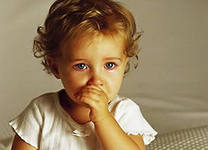 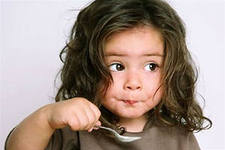 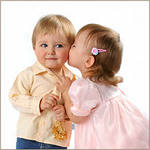 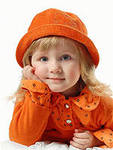 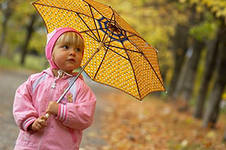 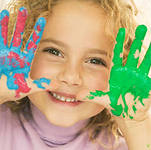 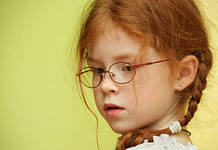 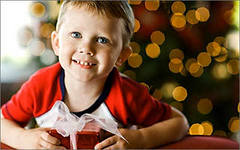 Спасибо за внимание!!!